電動感應夾爪系統
指導老師：林宸生  教授    姓名：賴群皇
實驗儀器
機械臂
機械臂控制箱
A1 TYPE可程式控制器
PC-PLC (PLC FX3U 16MR)
雷射影像式量測儀   
個人電腦(含Borland C++ Builder 軟體)
設備實體圖
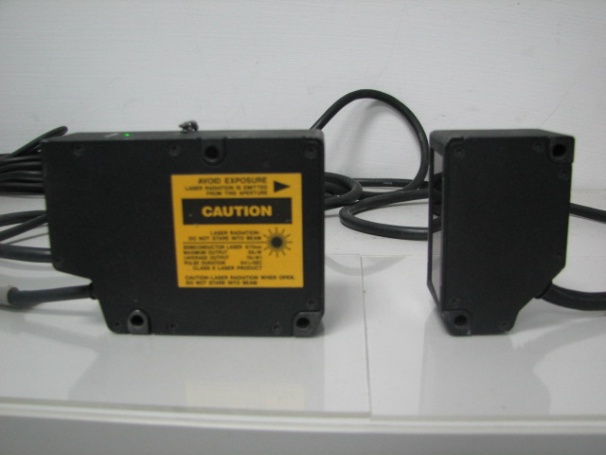 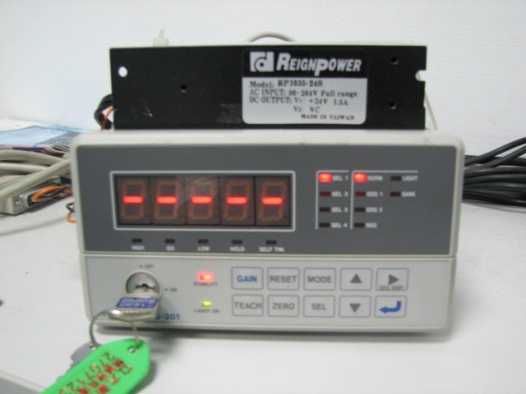 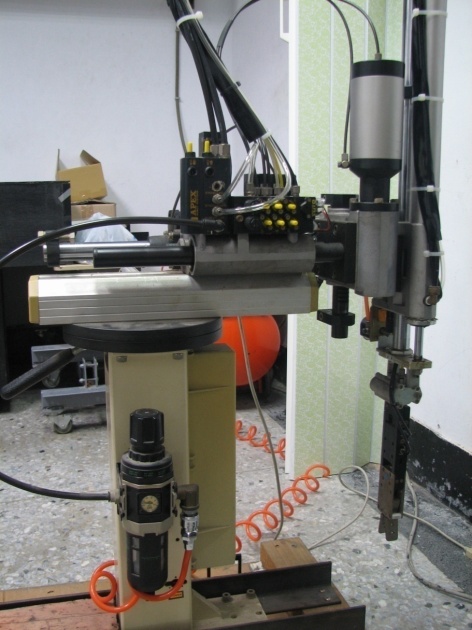 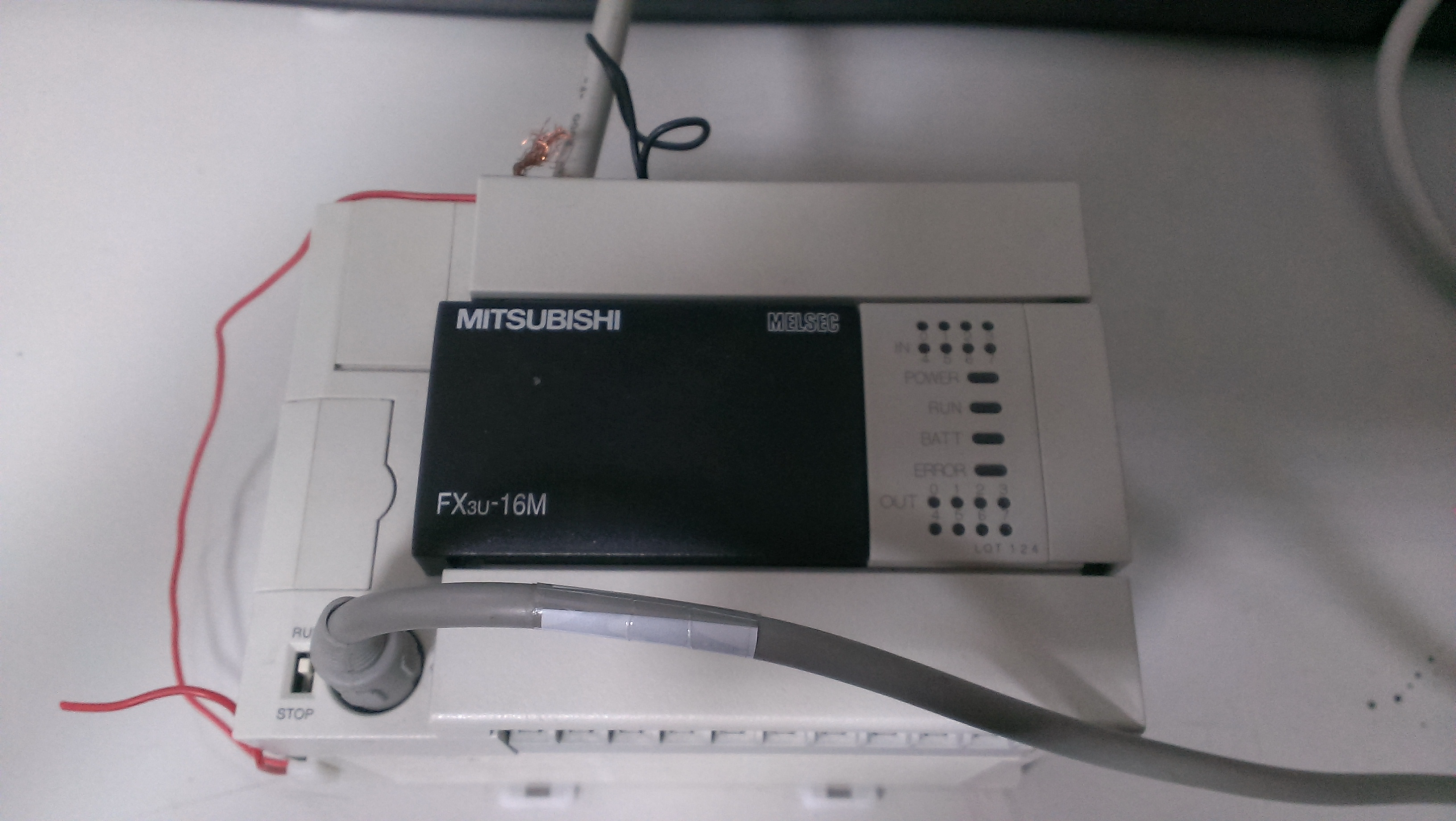 程式介面
操作影片